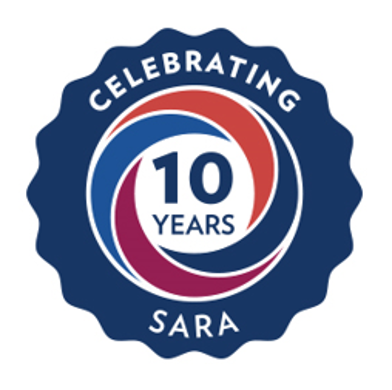 SARA: Updates and Resources 
For SARA-Participating Institutions
Marianne Boeke, PhD, President, NC-SARA
Rachel Christeson, PhD, Director, Research & Data Analysis, NC-SARA

November 5, 2024
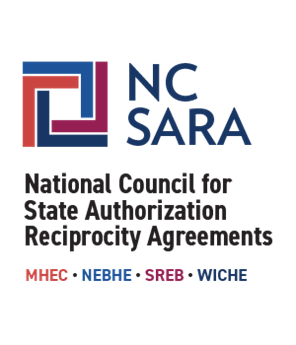 [Speaker Notes: MB]
AGENDA
What is SARA & NC-SARA
NC-SARA Resources
SARA Policy Modification Process
SARA Developments
SARA Data & Changes for 2025
U.S. Department of Education
[Speaker Notes: MB]
What is SARA & NC-SARA
[Speaker Notes: MB]
What is SARA?
State Authorization Reciprocity Agreements (SARA) is an agreement amongst member states, districts, and territories that establishes comparable national standards and streamlines regulations, fees, and approvals for institutions offering interstate distance education programs. More than 2,400 institutions in 49 member states, the District of Columbia, Puerto Rico, and the U.S. Virgin Islands all voluntarily participate in SARA.
What is NC-SARA?
The National Council for State Authorization Reciprocity Agreements (NC-SARA) is a private nonprofit organization [501(c)(3)] that in partnership with the four regional compacts coordinates the implementation of SARA nationally. NC-SARA supports, facilitates, and serves the regional compacts, the regional steering committees, the State Portal Entities, and SARA participating institutions.
[Speaker Notes: MB]
SARA Partners and Impact
Regional Compact Partners		Students Served by SARA
MHEC – NEBHE – SREB - WICHE


States
52 States are members of SARA


State Portal Entities (SPE)
One SPE for each SARA member state


Regional Steering Committees (RSC)
One RSC for each Regional Compact


Institutions
More than 2,400 institutions participate in SARA
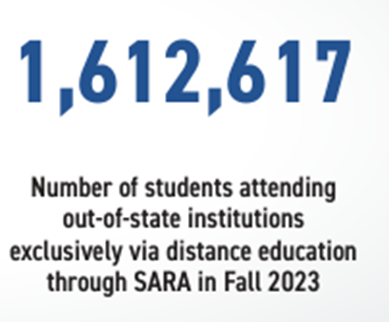 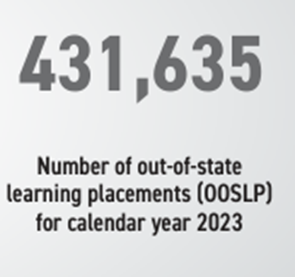 [Speaker Notes: MB]
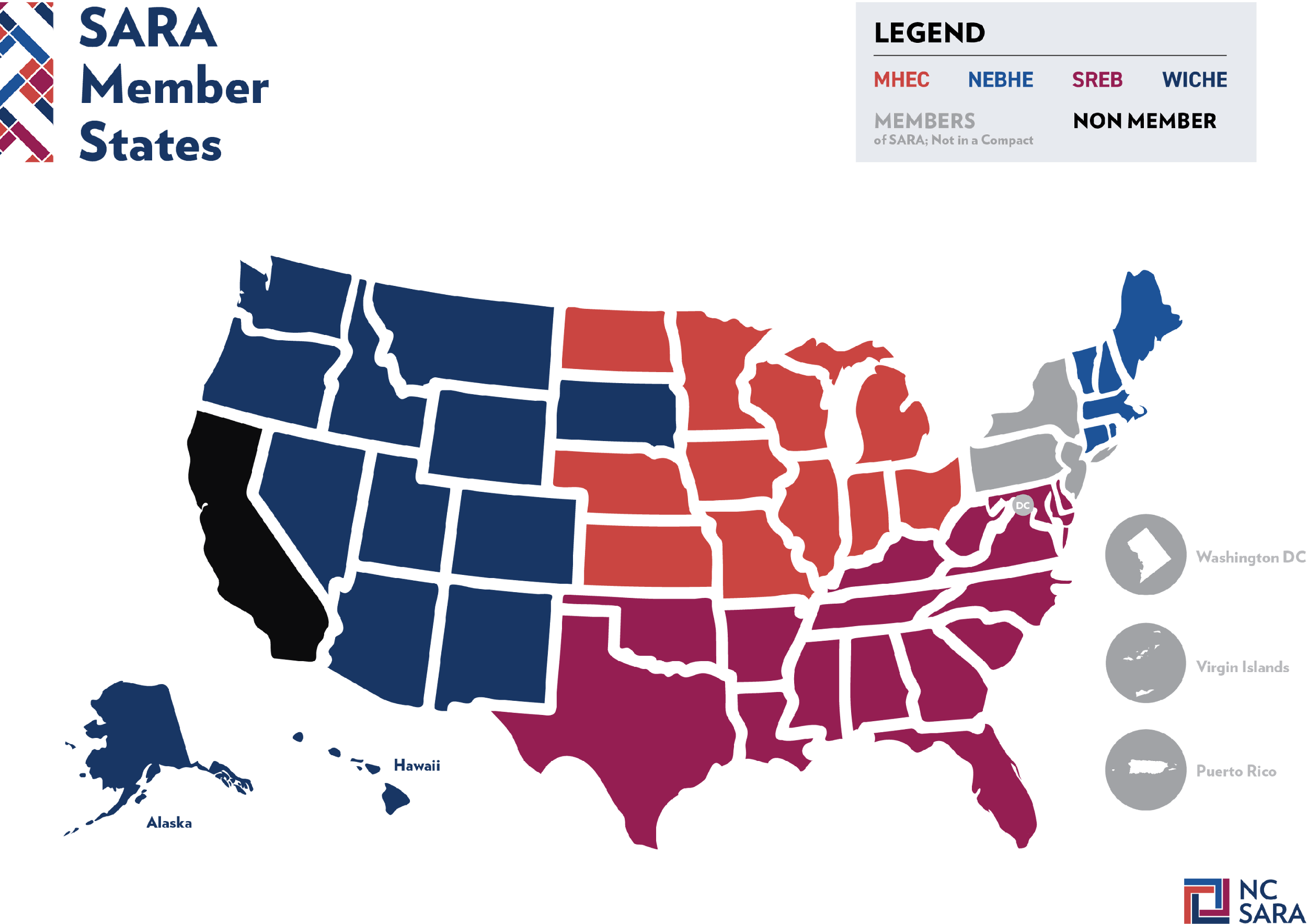 [Speaker Notes: MB]
The Critical Role of the States
Oversight of education is a function of the state

States have the authority to regulate institutions offering education within the state's boundaries

The approval process is part of consumer protection for learners in the state

Regardless of modality

Institutions must follow the state laws of the state where an institution’s activity takes place
[Speaker Notes: MB

State Portal Entity is the agency – you can find SPE on NC-SARA directory; always check with your SPE for state-specific guidance]
SARA Participating Institutions
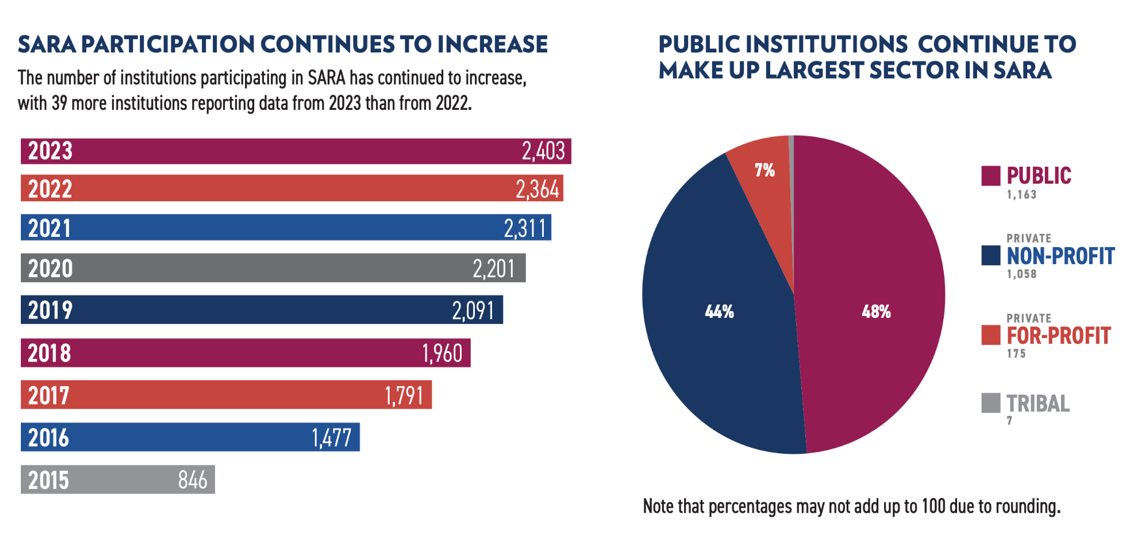 [Speaker Notes: MB]
NC-SARA Resources
[Speaker Notes: MB  RC]
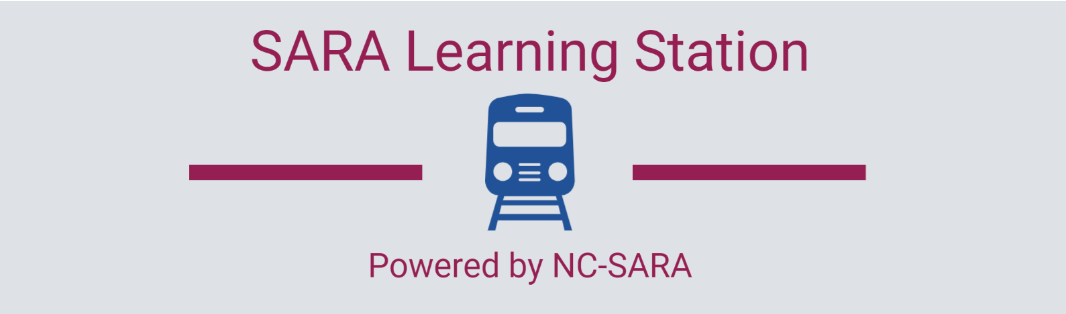 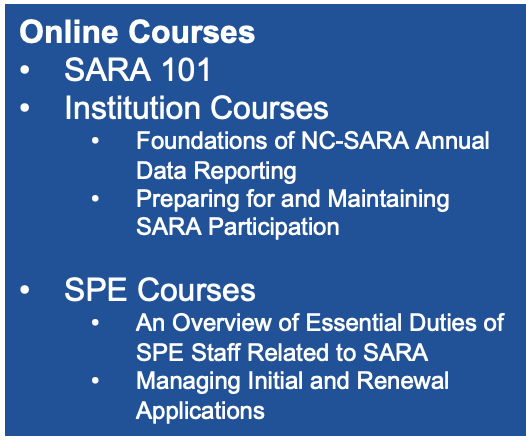 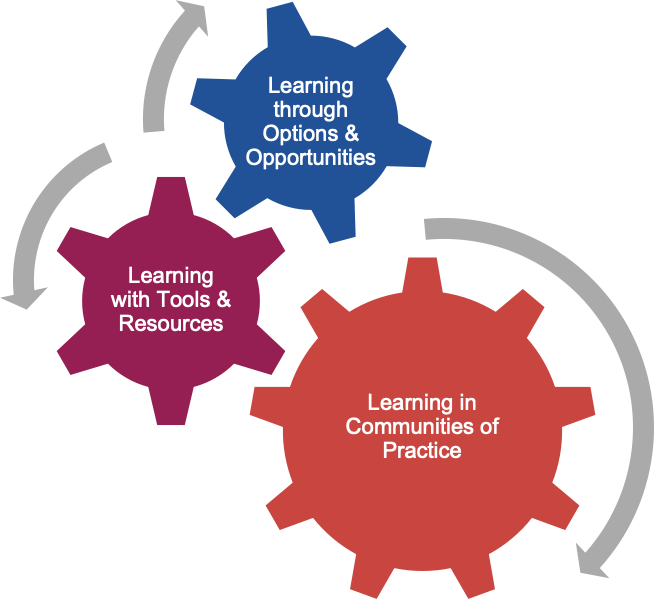 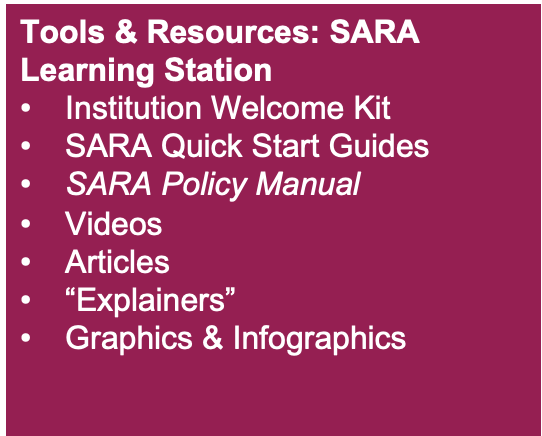 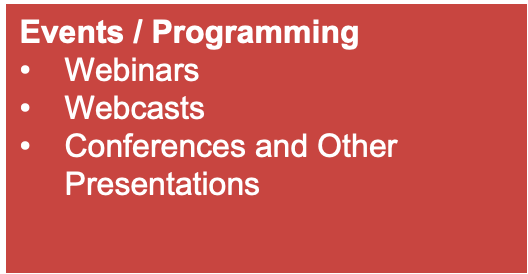 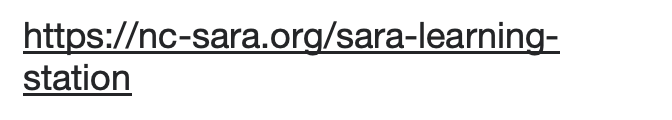 [Speaker Notes: RC]
Recent and Upcoming Webinars
2024 SARA Policy Modification Process Wrap-Up: Results of NC-SARA Board Voting and Implications for SARA-Participating Institutions and State Portal Entities (November 19)

Department of Education Negotiated Rulemaking – Fall 2024 Update for the SARA Community

NC-SARA Annual Data Report Release

Specialized/Programmatic Accreditation: Ensuring Educational Quality

SARA's 10-Year Anniversary: A Decade of Opportunity

Visit our website to register in advance or to access the recording and materials afterward: 

Webinars | NC-SARA
[Speaker Notes: RC]
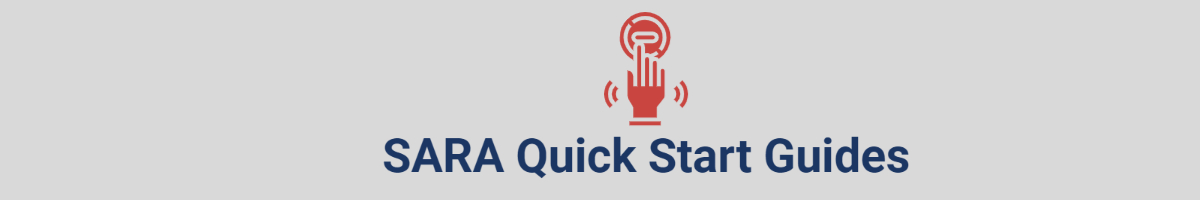 Annual Data Reporting
California Students
Field Trips
Institution Applications
Military Bases
Overseas Students
SARA Policy Modification Process
8.    Professional Licensure
9.    SARA Fees
10.  SARA Late Fees
11.  Short Courses
12.  Student Complaints
13.  Third Party Contracts
[Speaker Notes: RC]
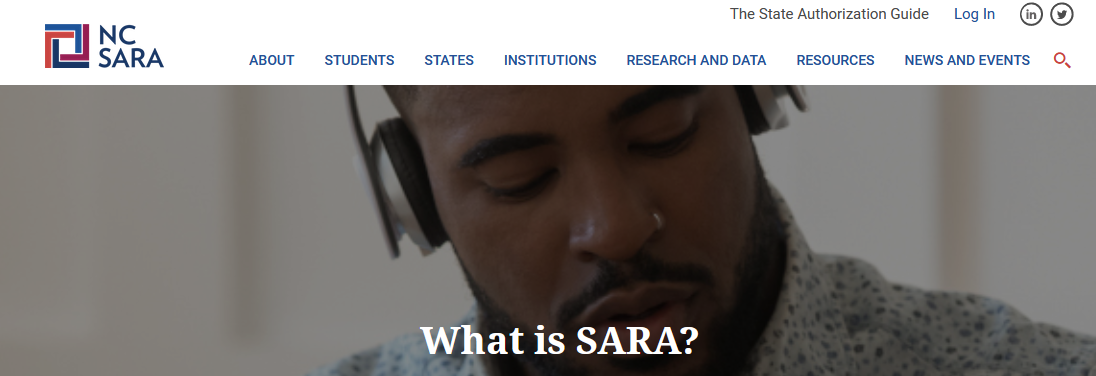 NC-SARA provides:

Professional Licensure Directory
State Authorization Guide
SARA Student Complaint information
SARA Cost Savings Calculator
SARA Participating Institution Directory
[Speaker Notes: RC

SARA Source!!!]
NC-SARA Participation Fees
Note – this is separate from and in addition to any fees 
charged by the states for SARA participation
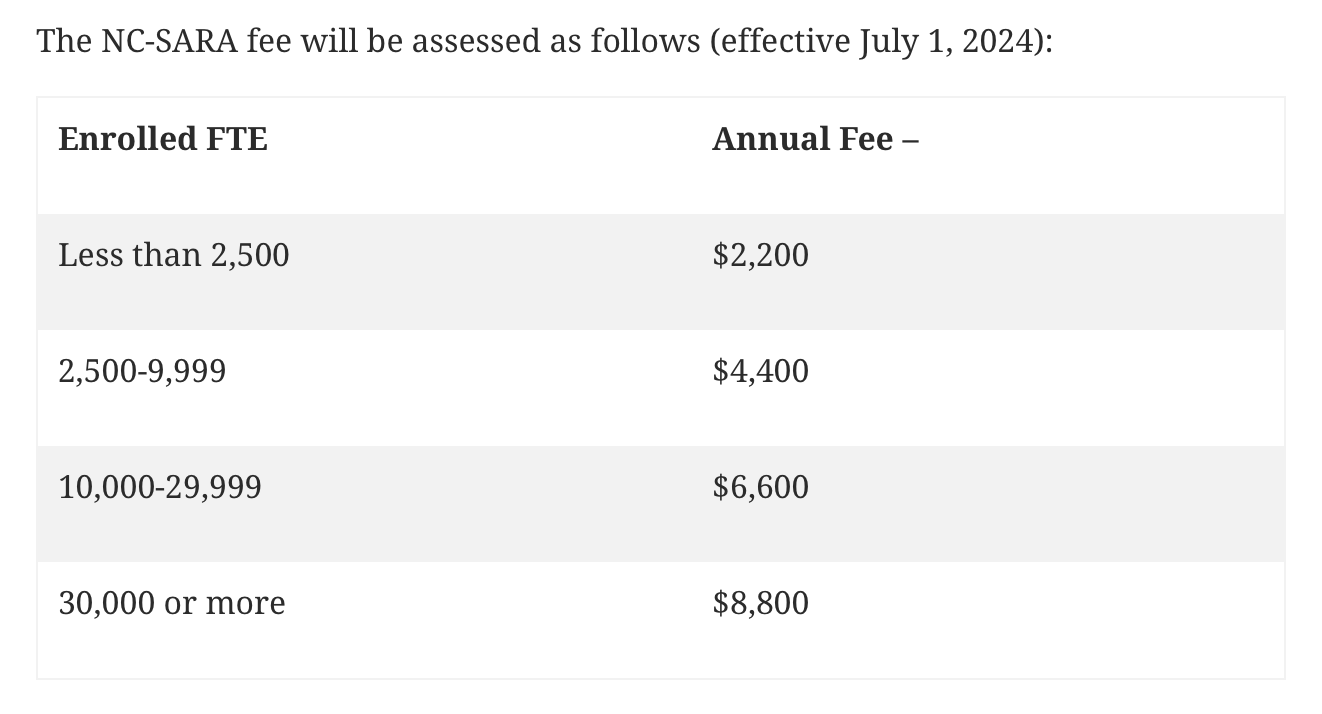 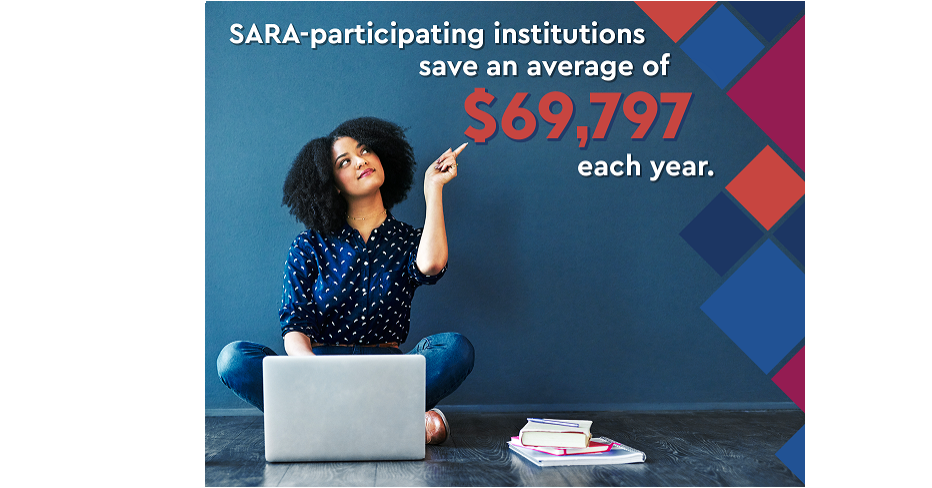 [Speaker Notes: RC]
SARA Policy Modification Process
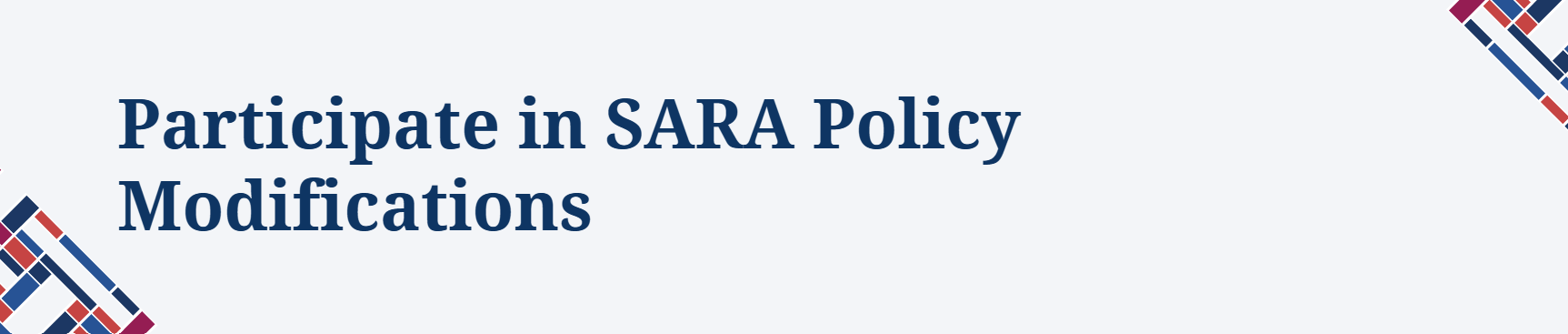 The process is - by design - open, transparent, and collaborative:

Supports strong public engagement by encouraging all stakeholders to propose policy changes and comment on proposals. 

Provides a high level of transparency: policy proposals, comments, and voting results are all posted on a public portal. 

Facilitates discussion and compromise through the amendment periods.
[Speaker Notes: MB]
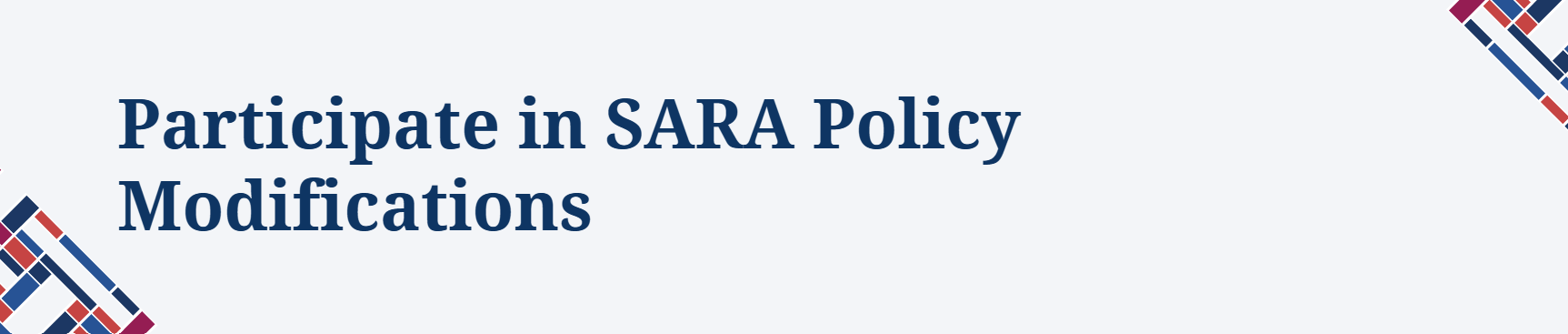 How to be more involved:

Submit a proposal – January 21, 2025
Review all proposals in the SARA Policy Portal
Participate in the SARA Public Forum
Participate in the Public Comments
Complete surveys on improvements to the process
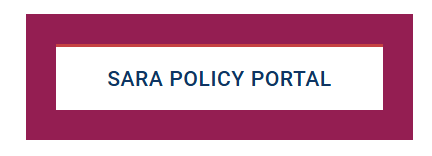 [Speaker Notes: MB]
SARA Policy Modification Process – Approved Proposals (2024)

Student Consumer Protections
Clarifies that institutions that lose SARA participation must meet state-specific authorization requirements 
Aligns SARA policy with federal requirements regarding professional licensure

State Oversight
Increases options for a state to place a SARA-participating institution on provisional status
Requires public sharing of reason for a SARA-participating institution placed on provisional status 

SARA Student Complaints
SARA-participating institutions must provide SARA student complaint resolution policies on their website and in their catalog
Improves SARA student complaint data collection and reporting to include complaint type and student location
[Speaker Notes: MB]
Webinar!

2024 SARA Policy Modification Process Wrap-Up: Results of NC-SARA Board Voting and Implications for SARA-Participating Institutions and State Portal Entities

Date: Tuesday, November 19, 2024 
Time: 11:00 AM to 12:30 PM Mountain Time

Register Today!
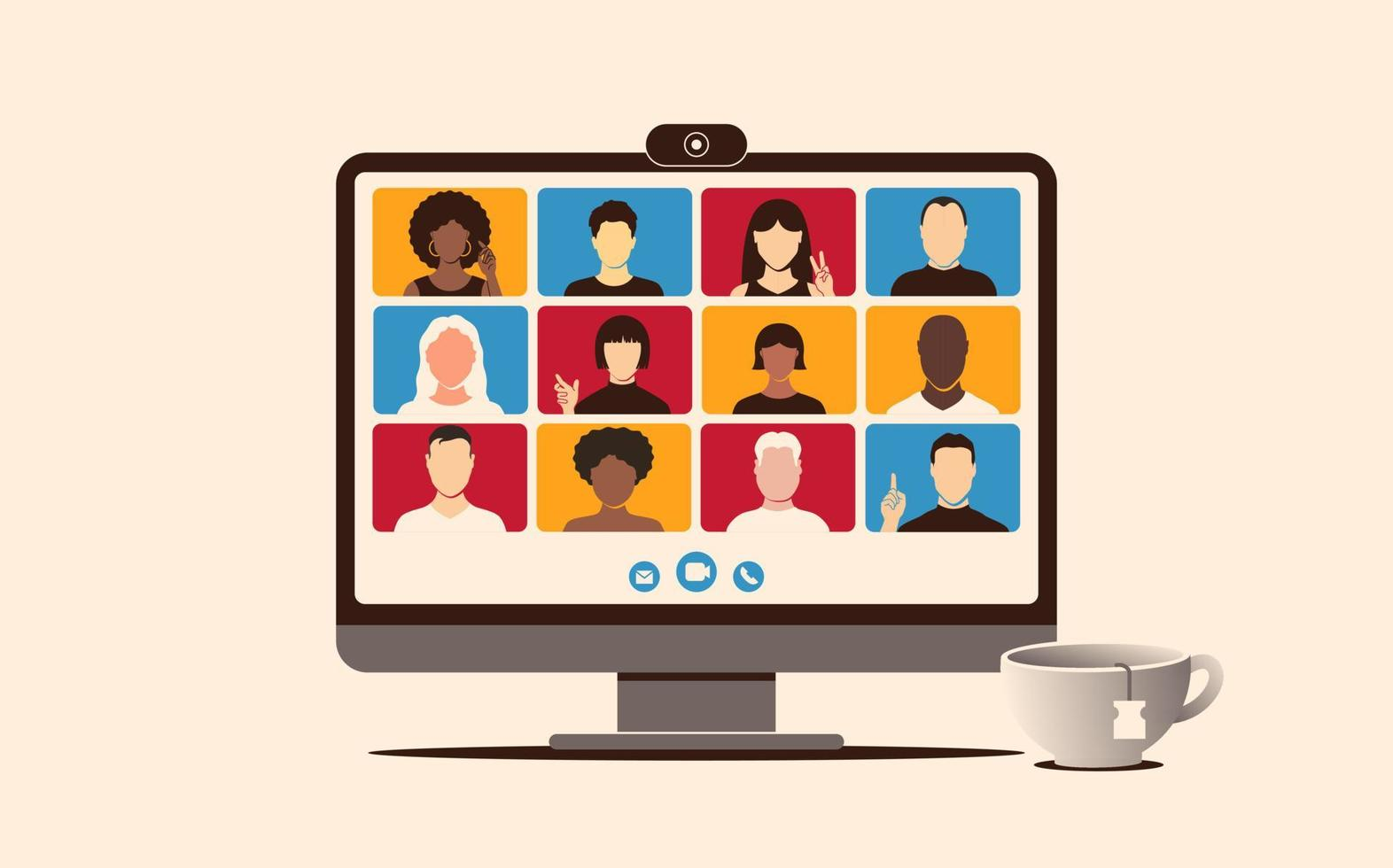 [Speaker Notes: MB]
SARA Developments
[Speaker Notes: MB to RC]
Current Areas of Work
Converting to eForms - starting with initial and participation renewal extension (AF1 & AF2)

SARA Institution Application
new versions - 7/1/24, 1/1/25, 7/1/25 (expected) 
new policies require updates
1/1/25 also includes updates to institution
 “contact roles”

NC-SARA Institutional Advisory Committee
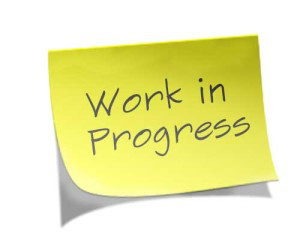 [Speaker Notes: RC]
Future Areas of Work
CSV Upload Feature for Data Reporting
Data is saved in a table structured format

SARA Portal Access for Institutional Contacts

Institutional Engagement
Newsletter (late 2024 or early 2025)
Survey (Q1 2025)
Timely webinars
Updated learning resources
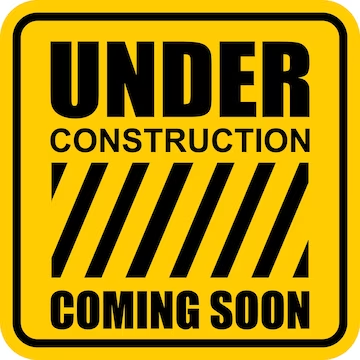 [Speaker Notes: RC]
SARA Institution Cost Savings
2023 Estimated Renewal Savings by Region:
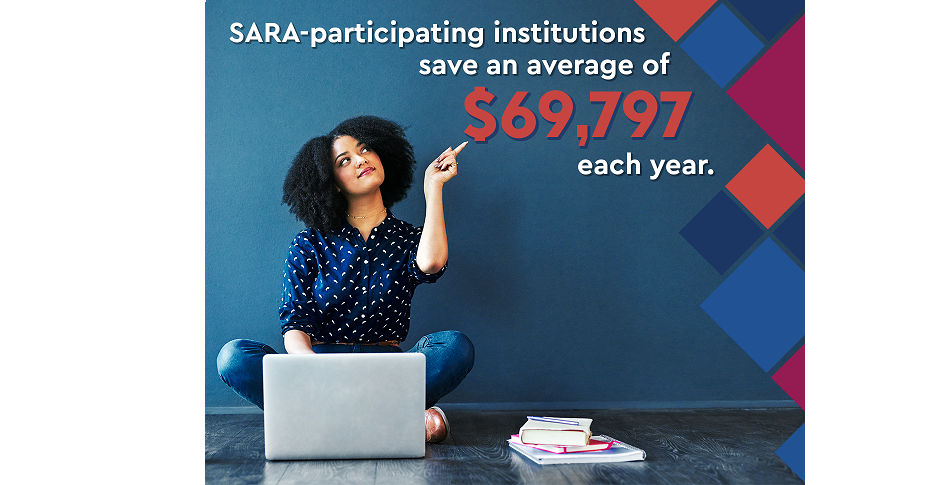 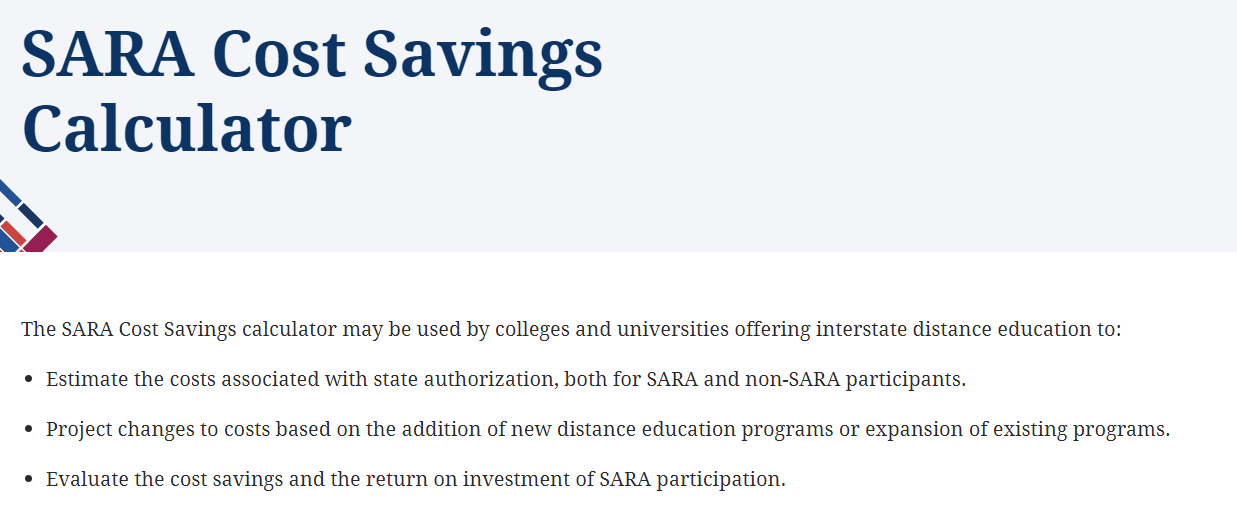 https://nc-sara.org/sara-cost-savings-calculator
[Speaker Notes: RC - Update coming in 2025!]
SARA Data
[Speaker Notes: RC]
What is the SARA Data?
Exclusively Distance Education Enrollment (EDEE)
Institutions report their exclusively distance education enrollments 
Report enrollments as you do to IPEDS (Fall EF report) – but disaggregated by state
Includes in-state and out-of-state

Out-of-State Learning Placements (OOSLP):
Report on-ground and online student OOSLP 
OOSLP Does NOT include In-State
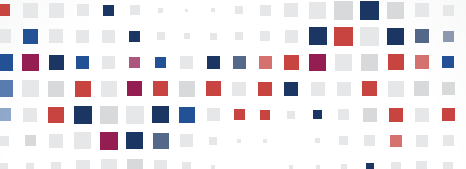 [Speaker Notes: RC]
2023 Data Reporting
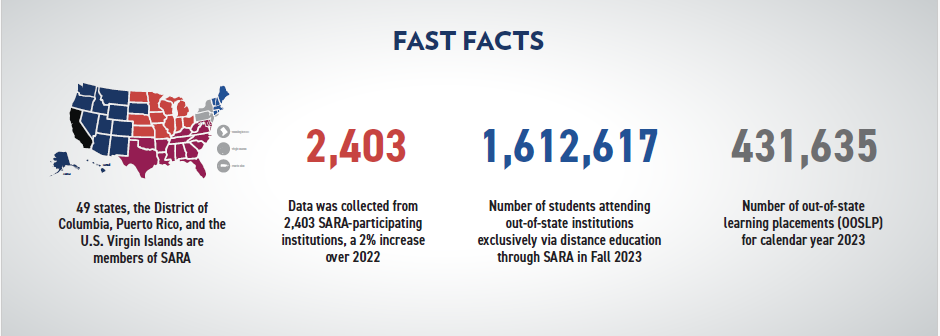 Explore the interactive data dashboards: https://nc-sara.org/data-dashboards
[Speaker Notes: RC]
SARA Enrollment & Placement Trends
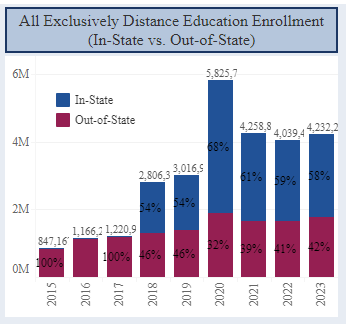 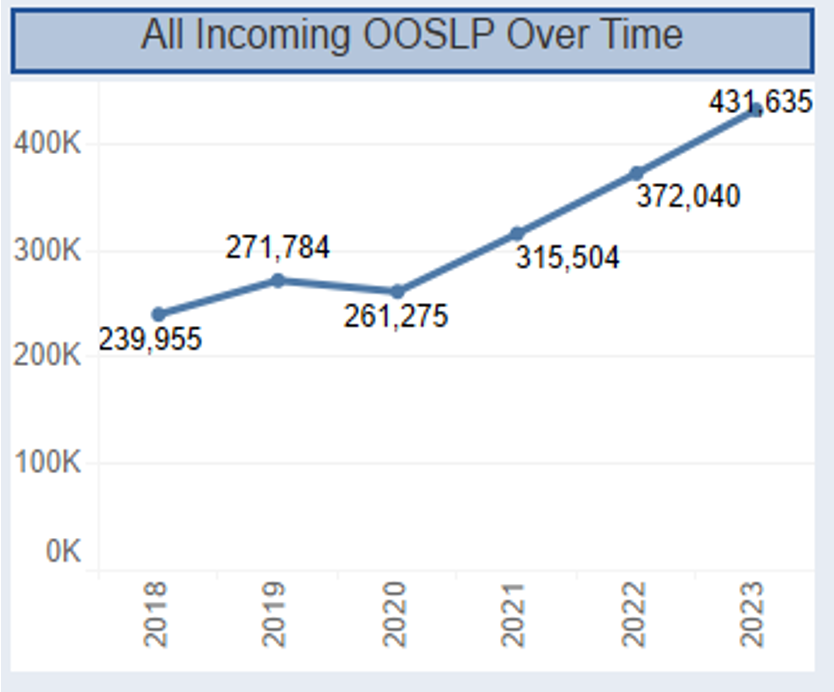 [Speaker Notes: RC]
Changes for 2025 Data Collection
Contact Verification
Only users assigned as an institutional contact in Salesforce will be able to upload data.
Users not in Salesforce will need to be verified by a current Salesforce contact for their institution (then entered by NC-SARA staff).
Data reporting portal will be one public link, rather than individual institution links.
Contacts for multiple institutions will be able to select the institution to submit for.
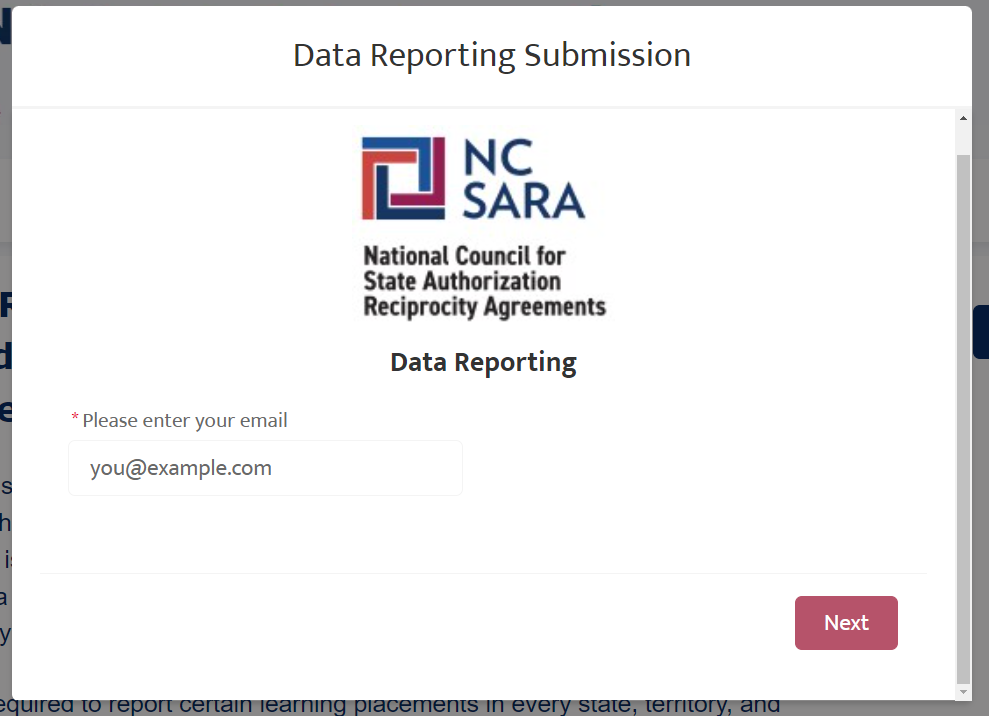 [Speaker Notes: Rachel
UPDATE YOUR CONTACTS NOW!!]
Changes for 2025 Data Collection
File Upload vs. Manual Entry
Users will be provided with two templates to compile their EDEE and OOSLP data.
Data will be upload in a .csv file, rather than manually entered in the web form.
Institutions will be given the chance to confirm data and resubmit a file in case of errors.
Confirmation emails will include counts and submitter name.
Users will easily see when they have a submission outstanding.
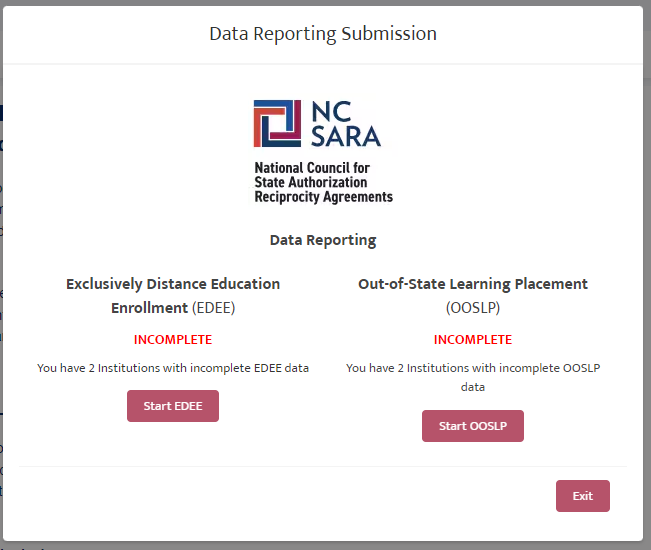 [Speaker Notes: RC]
Huge Thanks to Our Pilot Institutions
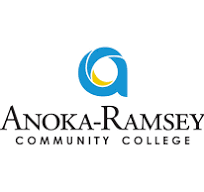 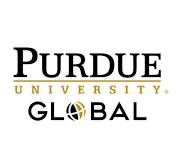 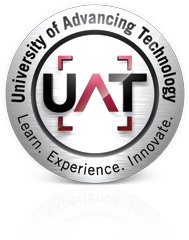 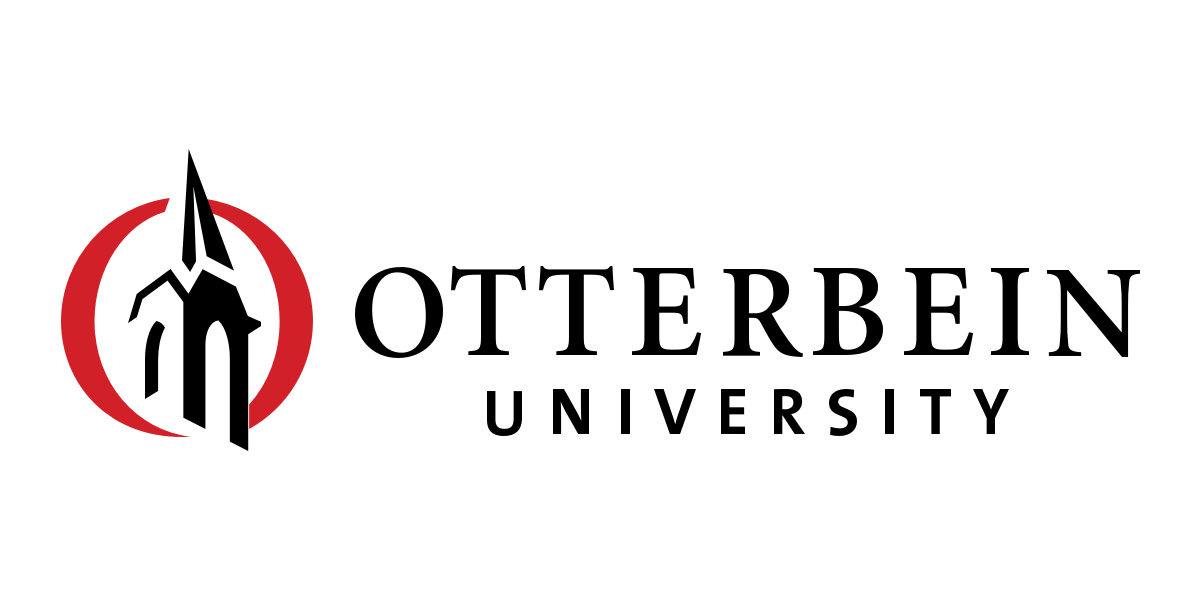 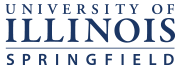 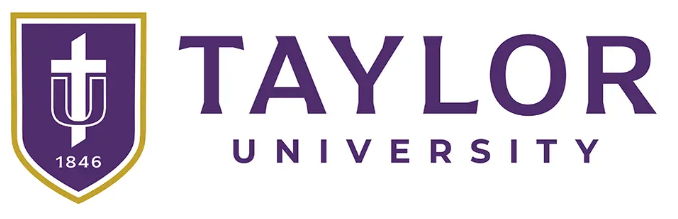 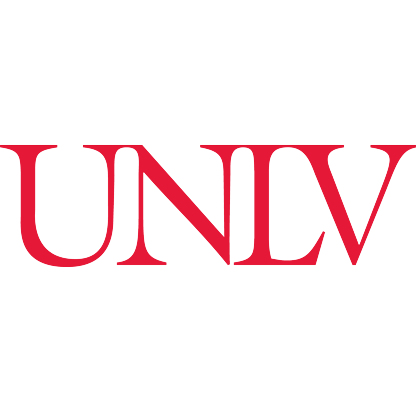 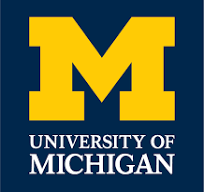 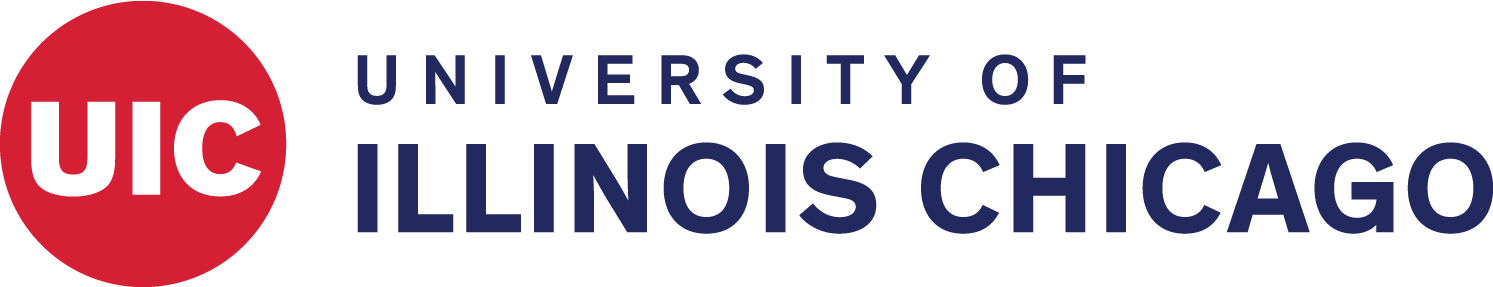 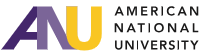 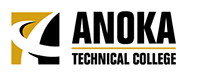 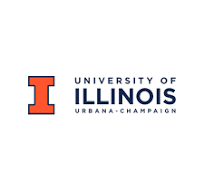 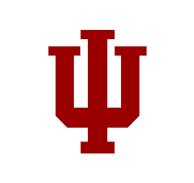 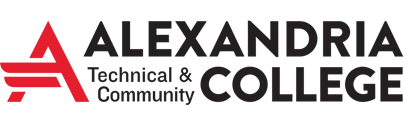 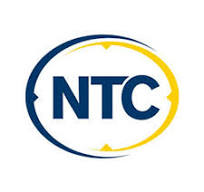 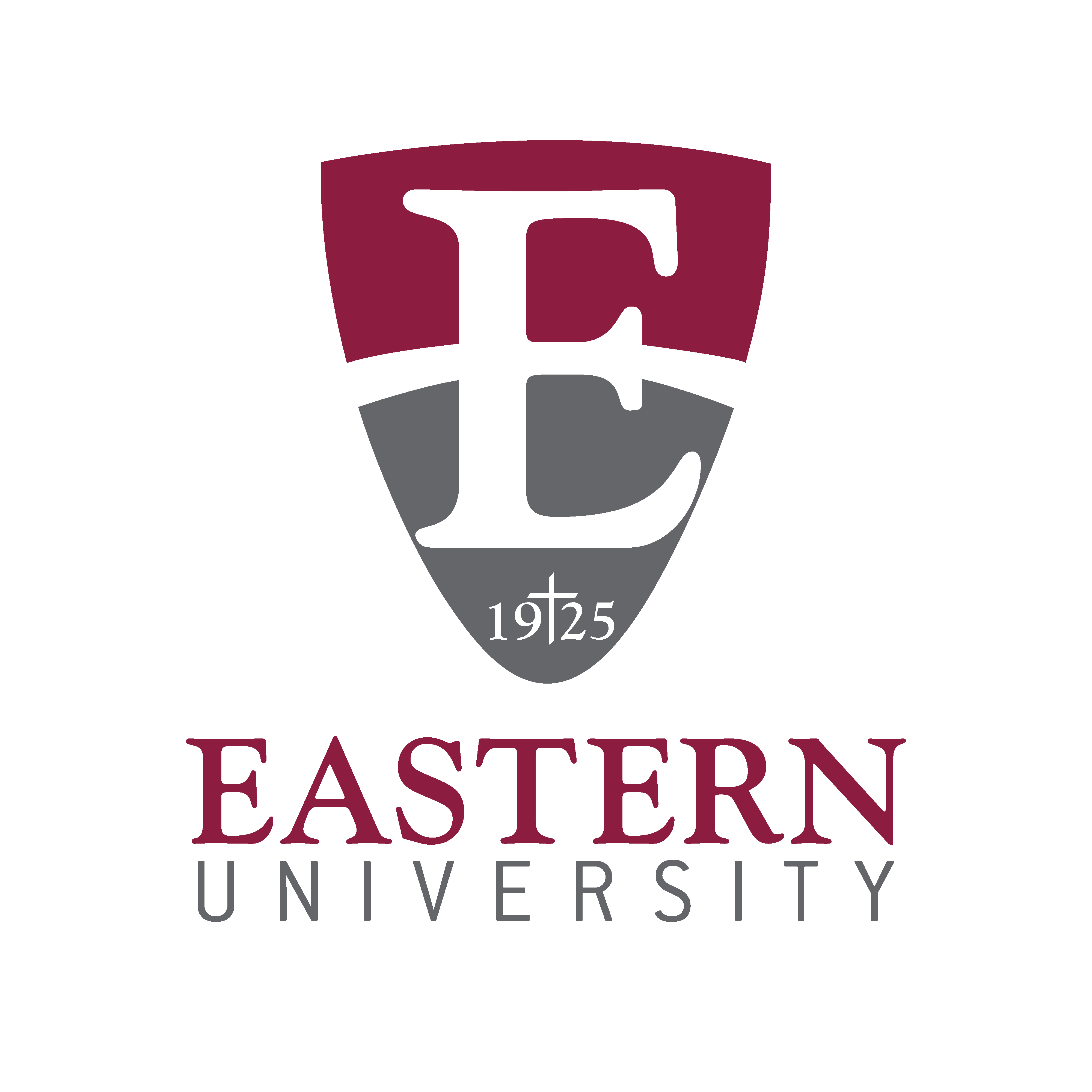 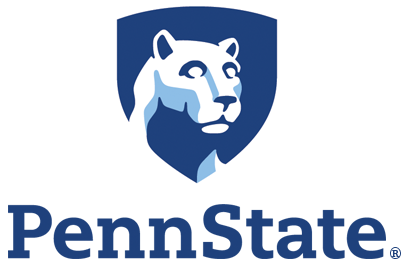 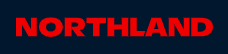 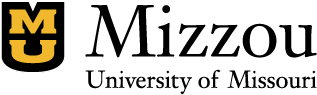 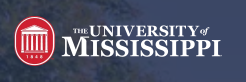 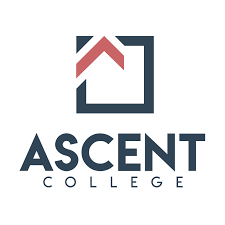 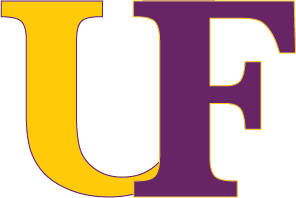 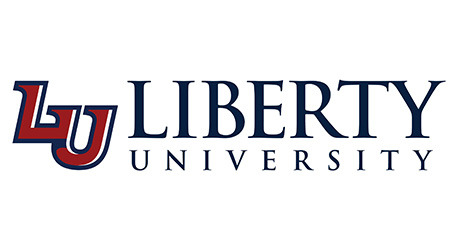 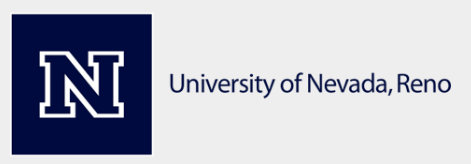 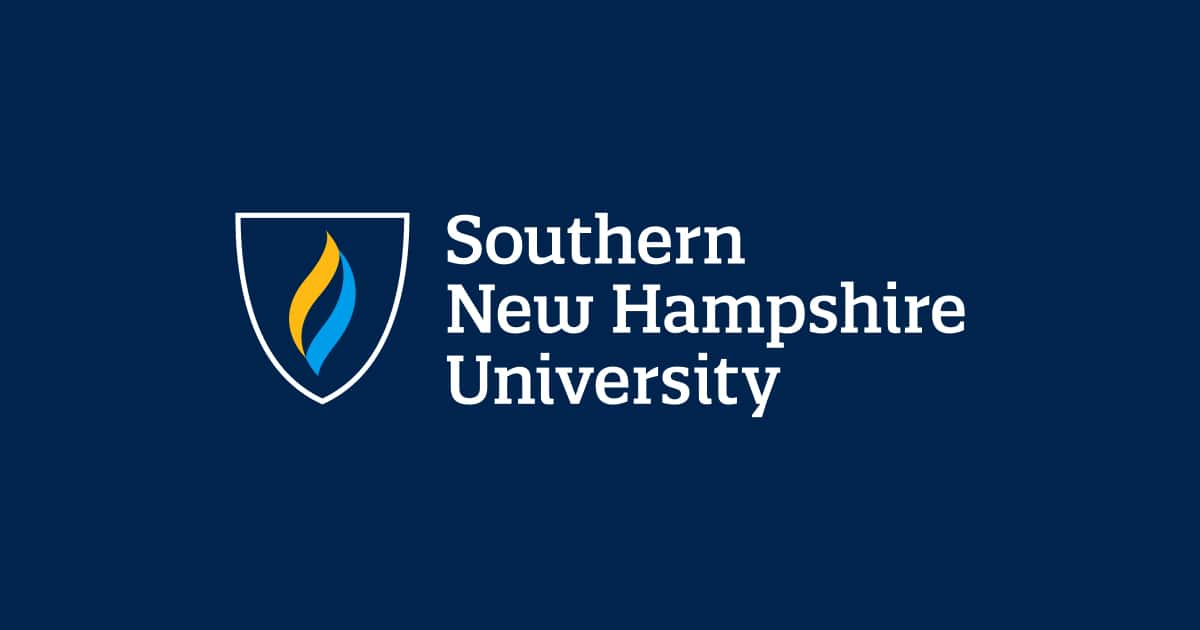 [Speaker Notes: RC]
Important Annual Data Reporting Dates
2023 Data Release: October 3 2024 webinar

2024 Annual Data Handbook Available: January 2025

2024 Annual Data Collection Webinar: February / March 2025

2024 Annual Data Collection Window: May 15 – June 15, 2025
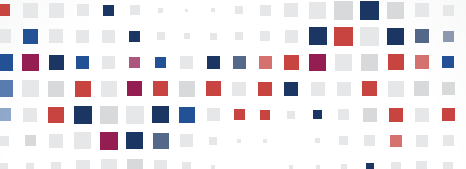 [Speaker Notes: RC]
U.S. Department of Education
Negotiated Rulemaking

Still on our radar
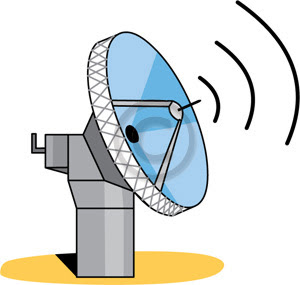 [Speaker Notes: RC  MB]
Who is Working on Neg Reg?

Regional Compact Presidents (WICHE, SREB, NEBHE, MHEC)

NC-SARA Board & the Neg Reg Working Group
Board Officers, regional compact president, regional compact staff, board members (attorney, SPEs), and NC-SARA staff
Meet twice a month for the last year; review documents and discuss strategy
This work may move to the NC-SARA Board Committee - Consumer Protection & Policy

White Board Advisors
A communications, research, and strategic consulting firm

Penn Hill
Extensive knowledge of what is happening in Washington, DC and the US Department of Education. Helping us strategize and inform our work around Federal Policy
[Speaker Notes: MB]
What is the SARA Community Doing?

Working Group – Institutional Closures
Teach out plan / teach out agreement
Financial arrangements
Records retention

SARA Narrative (White papers/blogs on a variety of topics)
One pager on student consumer protections - New
What is SARA Blog with SAN (November 2024)
SARA Myth busting (February 2025)
The Value of SARA (April 2025)

Collect, Review, and Disseminate Information
Collect/share exclusively distance education enrollments trend data with SPEs - New
Continue to gather data and information from SARA states and institutions on issues related to Neg Reg
[Speaker Notes: MB]
Conversations, Communication, and Collaboration
NC-SARA Board, regional compacts, SPEs, SARA participating institutions, HED organizations, and ED
Webinars, attending meetings, e-blasts…
Continue to share information, data, evidence with SARA Community (including ED).

Stay Informed!
SARA Call to Action Page - https://nc-sara.org/sara-neg-reg-call-action
Sign Up for SARA Updates - https://formstack.io/71987


Stay Tuned!
[Speaker Notes: MB]
Questions and Discussion
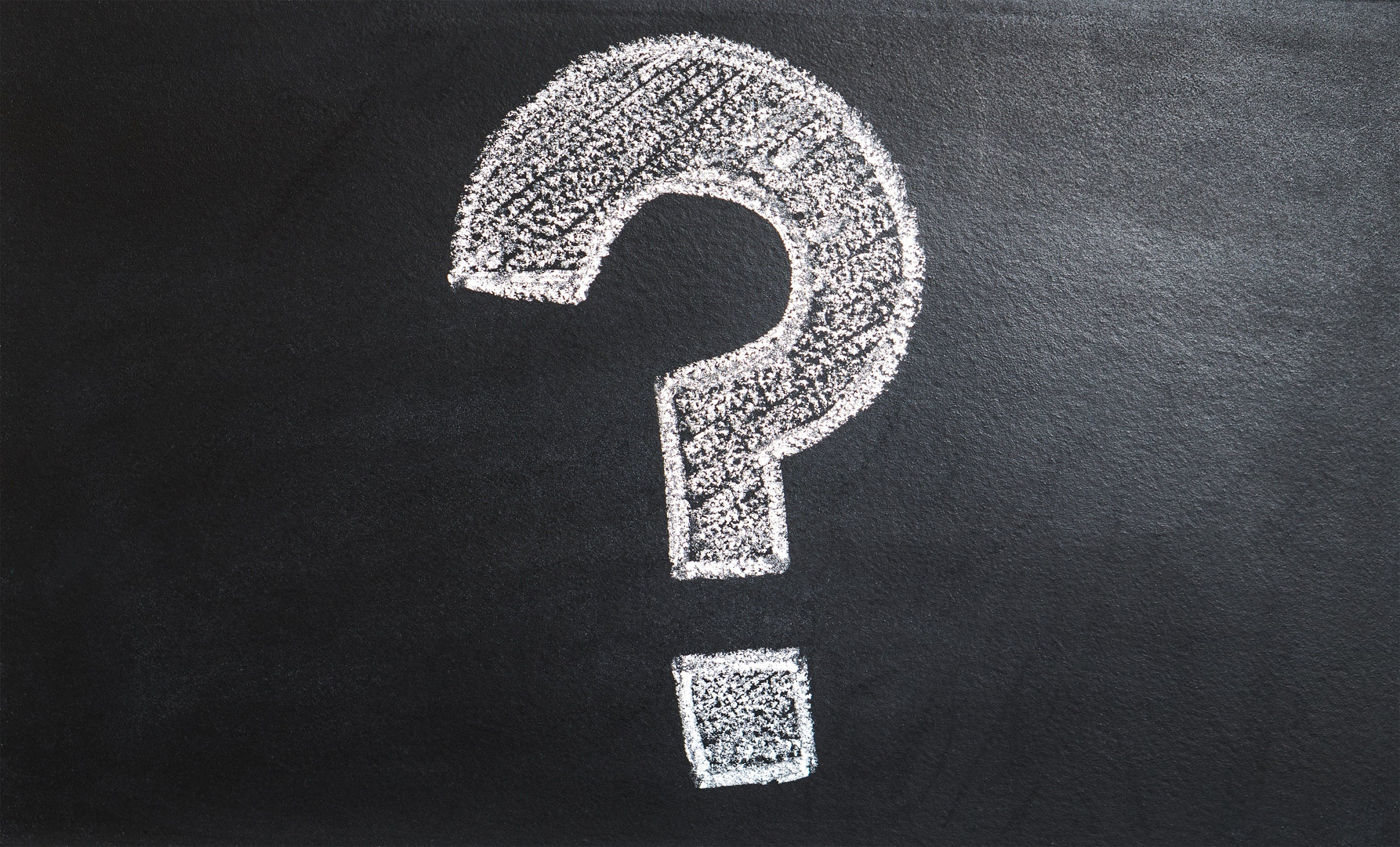 Thank You!
For NC-SARA questions please email:     

       info@nc-sara.org   
NC-SARA Website: www.nc-sara.org
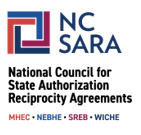